Louise LEPAIN
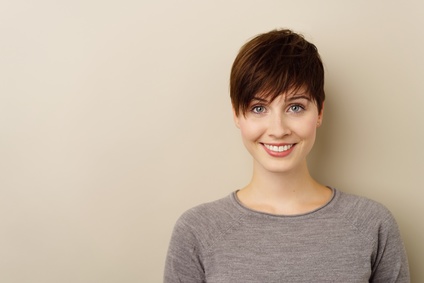 Vendeuse en boulangerie qualifiée - disponibilité immédiate
A propos de moi
Vendeuse conseil en boulangerie diplômée, j’ai exercé mon activité professionnelle pendant 8 ans au sein de plusieurs boulangeries en région parisienne. Passionnée par mon métier et désireuse de découvrir de nouveaux horizons, je suis actuellement en recherche d’un poste à temps plein ou à temps partiel en CDI dans la région nantaise.
Contact
+336 01 02 03 04
votre.nom.prenom@gnail.com
Marseille, France
linkedin.com/votre-profil
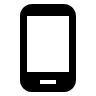 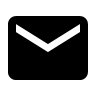 Expériences Professionnelles
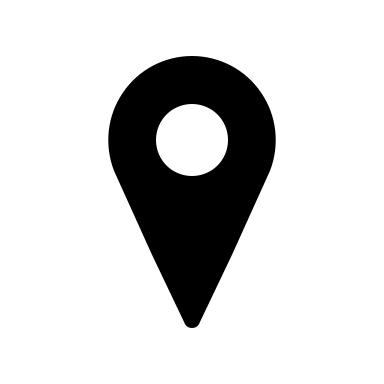 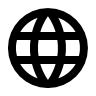 02/2017 – Auj : Vendeuse conseil en boulangerie-pâtisserie - Chez FARINE & O – Paris
Accueil de la clientèle
Conseiller le client en fonction de ses besoins
Vente de produits de boulangerie
Encaissement des règlements
Prise de photos pour le site internet

07/2013 – 09/2019 : Vendeuse conseil en boulangerie - Chez Boulangerie l’Essentiel – Paris
Accueil de la clientèle
Conseiller et renseigner le client en fonction de ses besoins
Vente de produits de boulangerie
Préparer les commandes
Mise en valeur des produits

03/2012 – 04/2013 : Vendeuse en boulangerie-pâtisserie - Chez Carrefour - Rayon boulangerie - Bercy
Vente de produits de boulangerie
Ranger des produits selon leurs dates de validité et les conditions de conservation
Ôter un produit impropre à la vente
Approvisionner les étals
Étiqueter les produits selon les normes en vigueur
Règles d’hygiène et de sécurité alimentaire
Utilisation d’appareils de lecture de codes-barres

StageEté 2011 :  Service en Boulangerie - Chez Leclerc – Le Blanc Mesnil
Compétences
Accueillir une clientèle
Proposer un service, un conseil, un produit adapté à la demande du client
Connaissances des compositions de produits en boulangeries (allergènes, types de farine, ingrédients…)
Petite comptabilité
Définir les besoins en approvisionnement
Règles d’hygiène et de sécurité alimentaires
Argumentation commerciale
Entretenir un poste de travail
Qualités
Aisance relationnelle
Sens de la communication
Capacité d’écoute et d’empathie
Fibre commerciale
Capacité d’adaptation
Sens de l’organisation
Dynamisme, réactivité, ponctualité, rigueur
Centres d’intérêt
Formation
Cuisine (participation à plusieurs ateliers de cuisine)
Informatique et nouvelles technologies
Photographie culinaire
Décoration (art de la table)
2011 - CAP EVS - Certificat d’aptitude professionnelle - Option A produits alimentaires - Lycée Brassens - Seine-Saint-Denis
2014 – CQP - Certificat de qualification professionnelle - Vendeur-Vendeuse Conseil en Boulangerie-Pâtisserie